Methods of persuasion
The Power of Words!
What’s the purpose of Persuasion?
The purpose is to convince your audience to embrace your idea or opinion (point of view).
Cause someone to believe in your idea
Talk them into your side
Assignment
Take notes on the different methods of persuasion. You may work alone or with your writing partner. If you work with your writing partner, both of you are responsible for your own notes. You should take these notes in your writer’s notebook. 
Make sure you write your notes using your own words. Read through the slide and write the definitions in YOUR OWN WORDS. This does not mean changing a couple of words around. You need to think about what each method means.
You also must come up with two examples for each method of persuasion (that are different than the examples given to you).
Make sure you are able to explain and identify each one when I give you samples later.
Methods of Persuasion
Emotional argument (pathos)
Logical argument (logos)
Ethical/moral argument (ethos)
The Counterargument
Emotional (pathos) argument
This argument is supposed to make the person you are arguing with feel an emotion (sadness, happiness, anger, etc.). Ideally, getting the person to feel a particular emotion will help you persuade them to agree with you.
Things you might see in an emotional argument- “feeling words”
Example- Help the poor abandoned animals- ASPCA commercials.
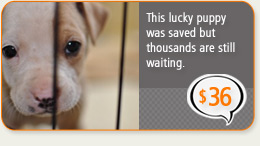 Logical (logos) argument
This argument appeals to the audience’s practical side. This argument should just make good sense. With a logical argument you want to persuade the person to agree with you because they think what you are saying sounds like the best thing to do.
Things you might see in a logical argument:
Facts
Real world examples
Statements based on truth (no personal opinion)

Example- Eating off the Dollar Menu at McDonald’s 
will save you money.
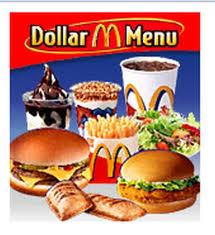 Ethical/moral (ethos) argument
This argument makes an appeal to the audience’s morals. Morally there is usually a right and wrong in most situations. When you make an ethical or moral argument, you are persuading a person to make the right choice. 
Things you might see in an ethical argument-
Statements that refer to what the majority of society would consider “the right thing to do,” such as it is wrong to steal.

Example- Giving to the Red Cross when there’s a disaster or telling someone if you’re a witness to a crime.
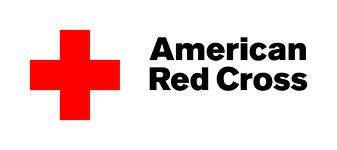 Counterargument
In every good argument, you must include a counterargument. A counterargument is an argument against what the other side would say.
This is where you think about why they might disagree with you, and explain why they are wrong to disagree.

If you can think about what the other side would think and really see from their perspective, you can address their concerns/issues before they even get to say them.
Challenge-Choose one of your example arguments from one of the methods and create a counterargument like the example below.
Example- Some might say that McDonald’s is an unhealthy choice. However, McDonald’s has many healthy options on their menu, including the choice to substitute fries for apples in a Happy Meal.
Starters for your counterargument- 
Some might say…however, …
You might think that… but, …

Stop taking notes with examples here. We will do the next part together, but read the directions for the next slide.
Next…
I’m going to show you a few commercials.
After each commercial I want you to write in your notes which method or methods of persuasion the advertisers use for each commercial we watch. 
You also need to include WHY you think it is this type(s) of method of persuasion.
Your turn…
In your writer’s notebooks, and with your elbow/writing partner, use all the methods of persuasion to DEFEND this argument. Pretend you are presenting your case to your parents. Make sure you are writing in complete sentences. Be prepared to present your arguments to the class. Make sure they are in complete sentences that make sense.

Argument- Kids should not have to do any of their weekend homework on Friday nights. (In this scenario you do have weekend homework and your parents make you do it on Friday afterschool/night and you don’t want to do it on a Friday).

Emotional
Logical
Ethical/moral
Counterargument (you must have a counterargument also)